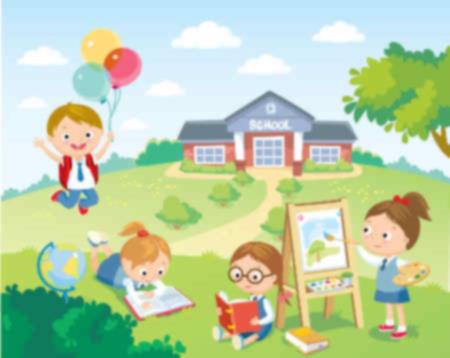 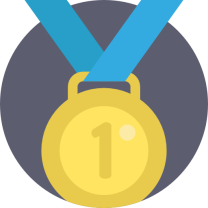 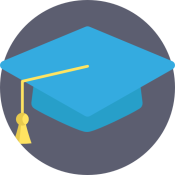 Curso 2019-2020
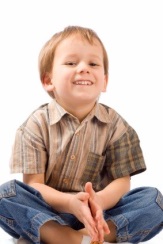 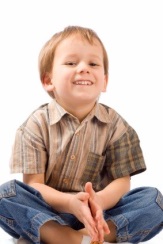 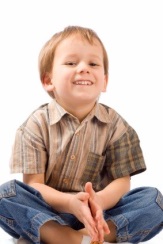 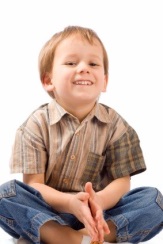 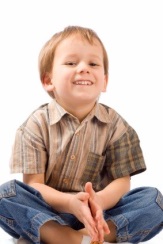 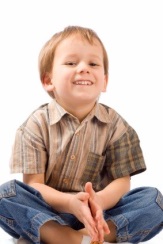 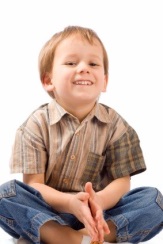 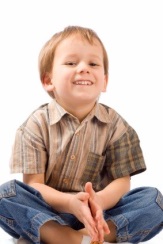 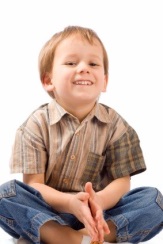 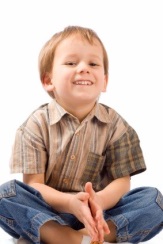 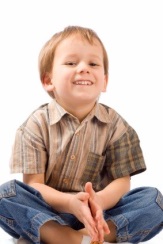 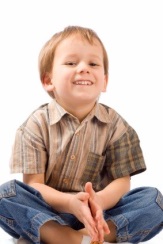 Carlos
Carlos
Carlos
Carlos
Carlos
Carlos
Carlos
Carlos
Carlos
Carlos
Carlos
Carlos
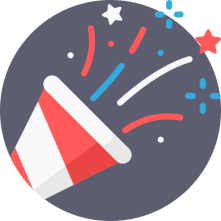 CEIP Lope de Vega
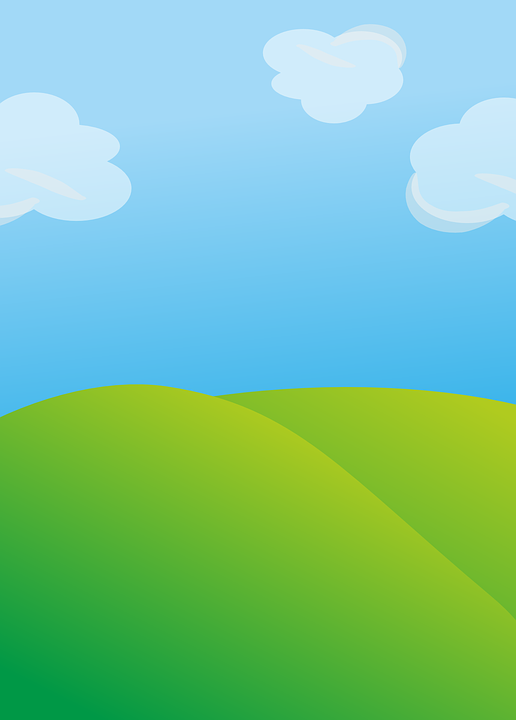 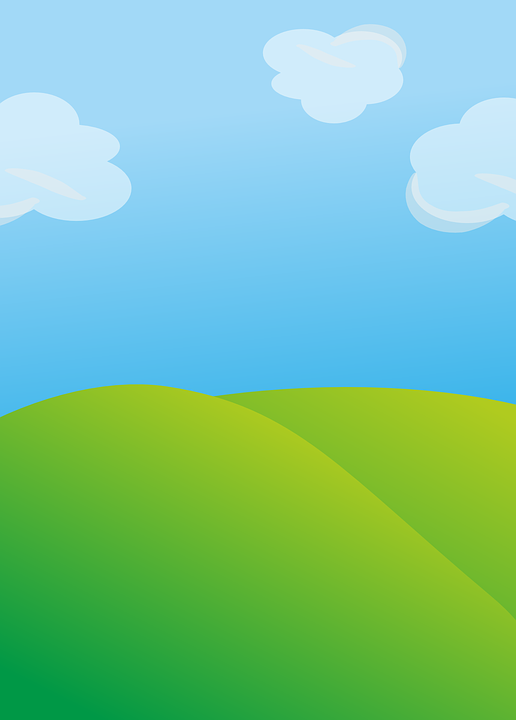 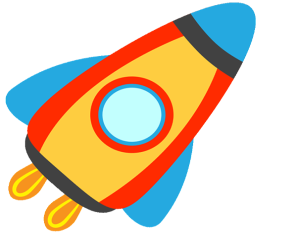 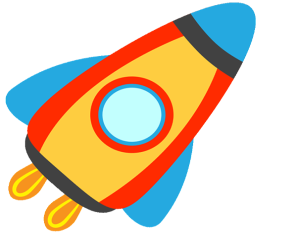 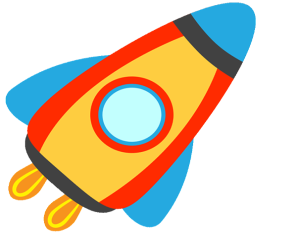 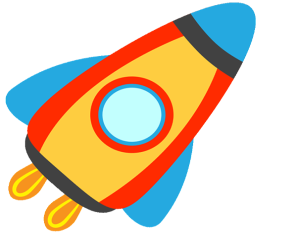 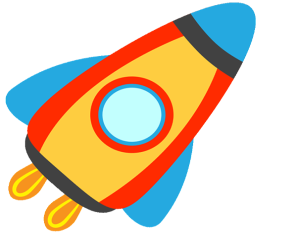 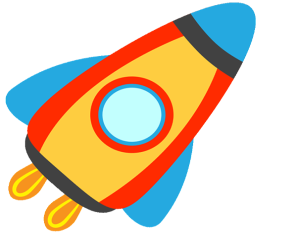 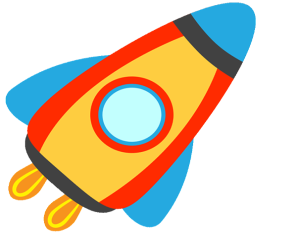 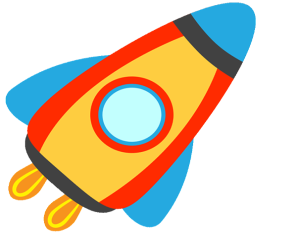 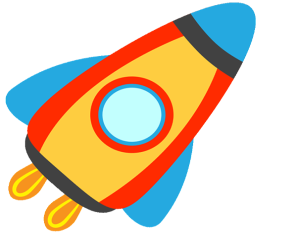 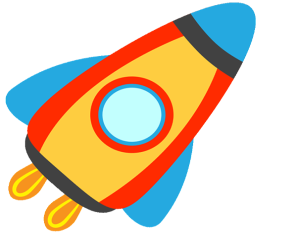 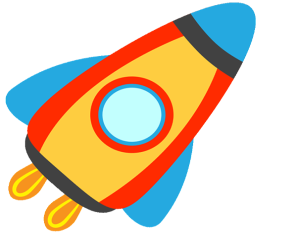 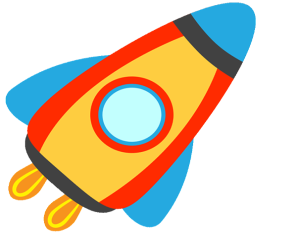 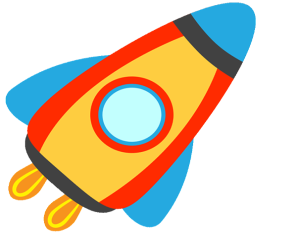 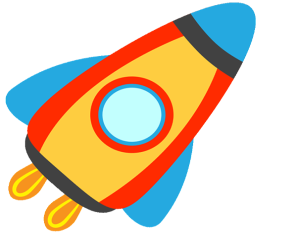 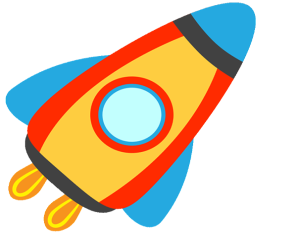 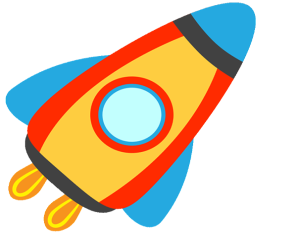 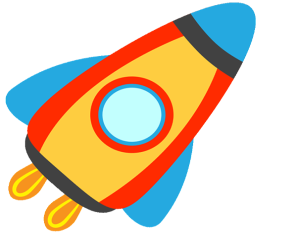 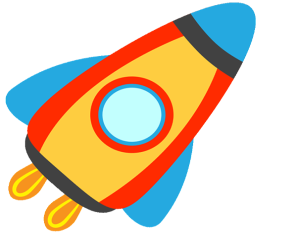 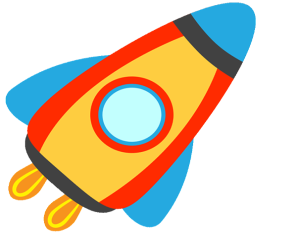 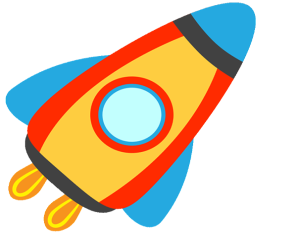 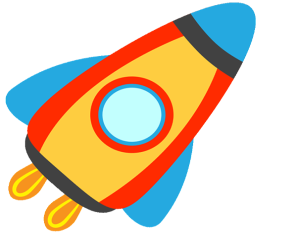 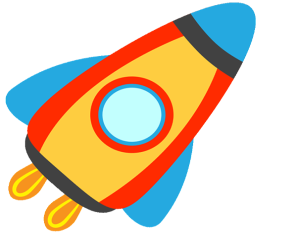 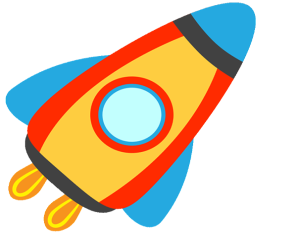 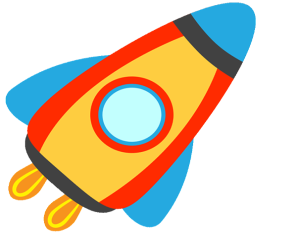 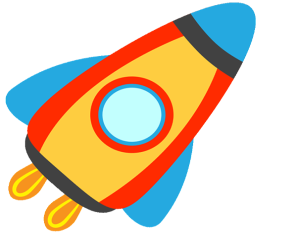 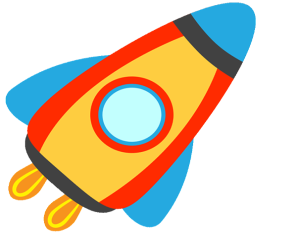 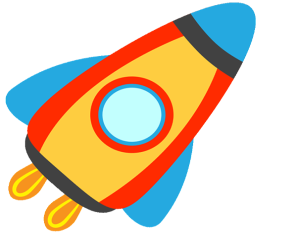 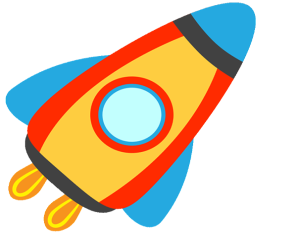 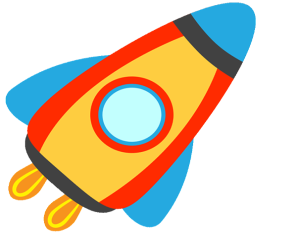 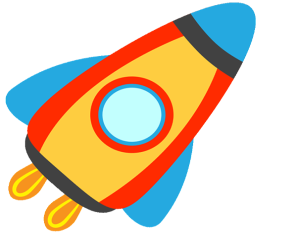 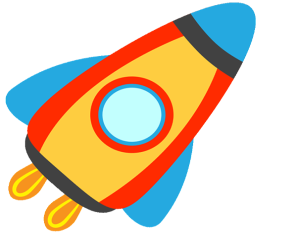 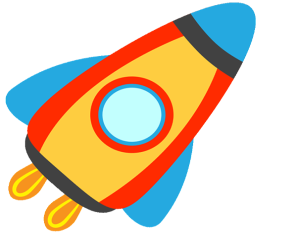 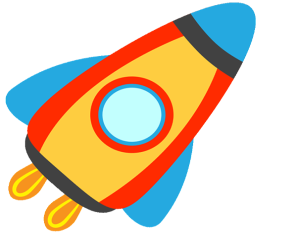 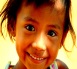 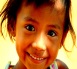 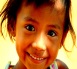 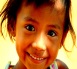 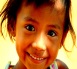 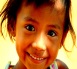 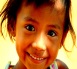 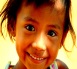 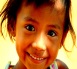 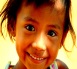 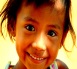 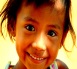 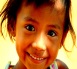 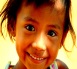 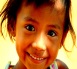 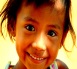 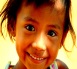 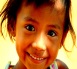 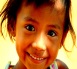 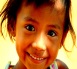 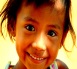 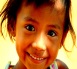 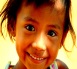 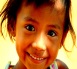 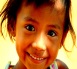 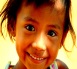 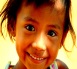 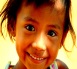 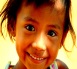 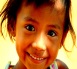 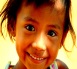 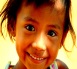 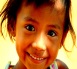 Nombre
Nombre
Nombre
Nombre
Nombre
Nombre
Nombre
Nombre
Andrea
Nombre
Nombre
Nombre
Nombre
Nombre
Nombre
Nombre
Nombre
Nombre
Nombre
Nombre
Nombre
Nombre
Nombre
Nombre
Nombre
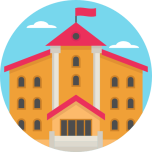 CLASE DE LOS COHETES
           2017-2020
CEIP Lope de Vega
Seño